WELCOME
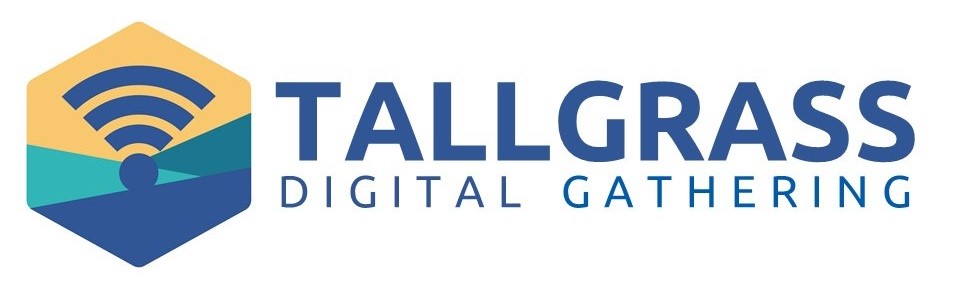 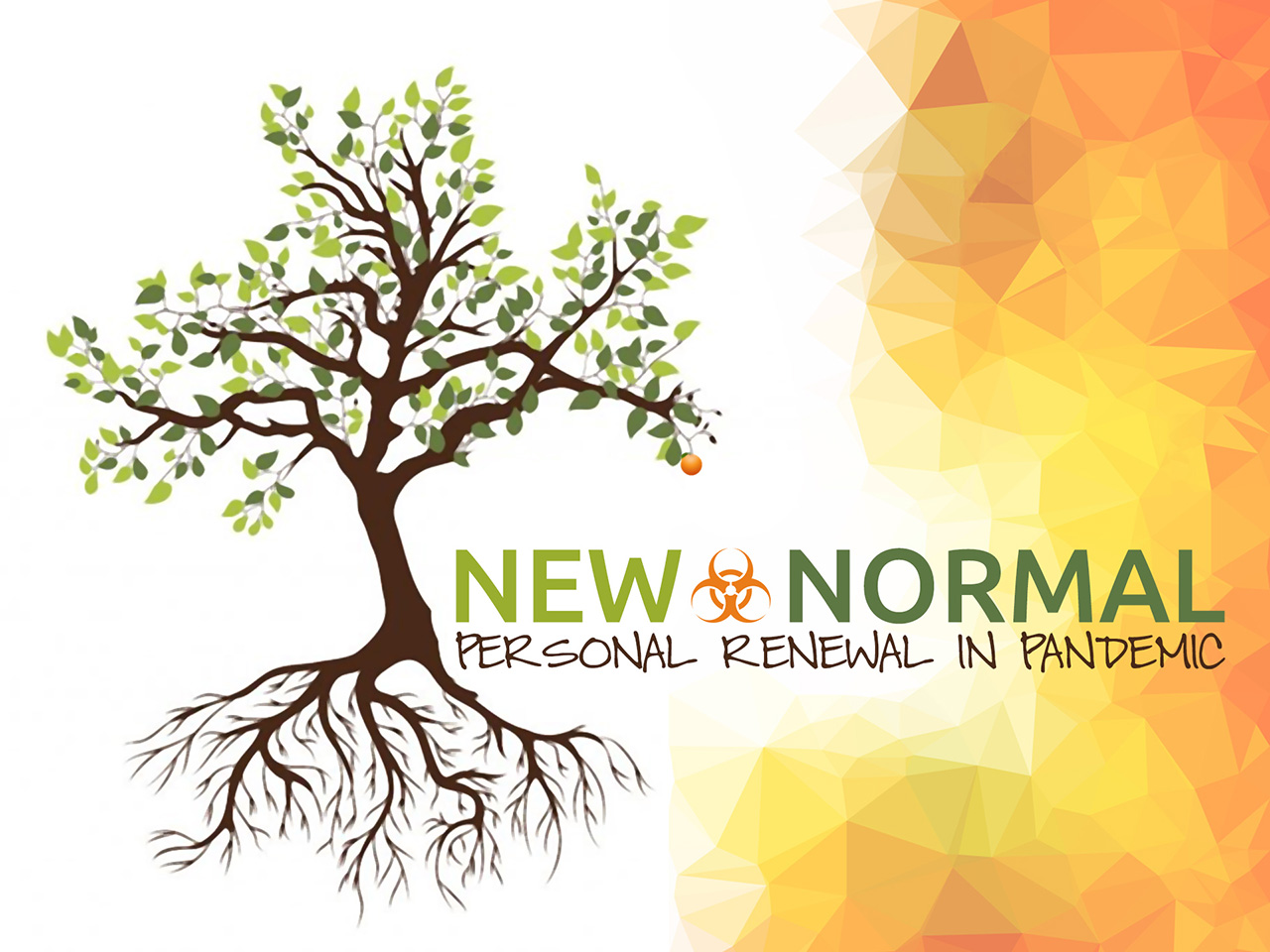 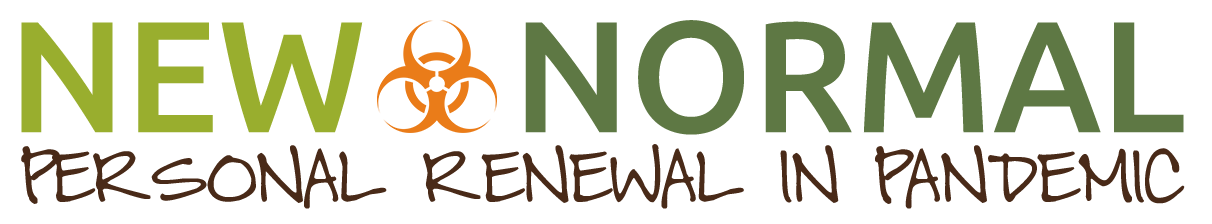 We're convinced that God is inviting us into something new and profound through this unique season: personal renewal! This current season of disruption could be that divine invitation. 
So we're going to slow way down together, focusing specifically on rediscovering and reclaiming personal habits and practices that have proven from generation to generation to lead us each into personal renewal, growth, and vital connection with God Himself.
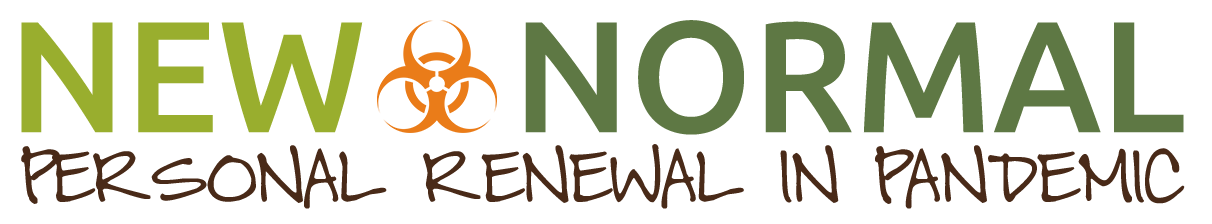 7 “Blessed is the man who trusts in the Lord,    whose trust is the Lord.8 He is like a tree planted by water,    that sends out its roots by the stream,and does not fear when heat comes,    for its leaves remain green,and is not anxious in the year of drought,    for it does not cease to bear fruit.”
Jeremiah 17:7-8
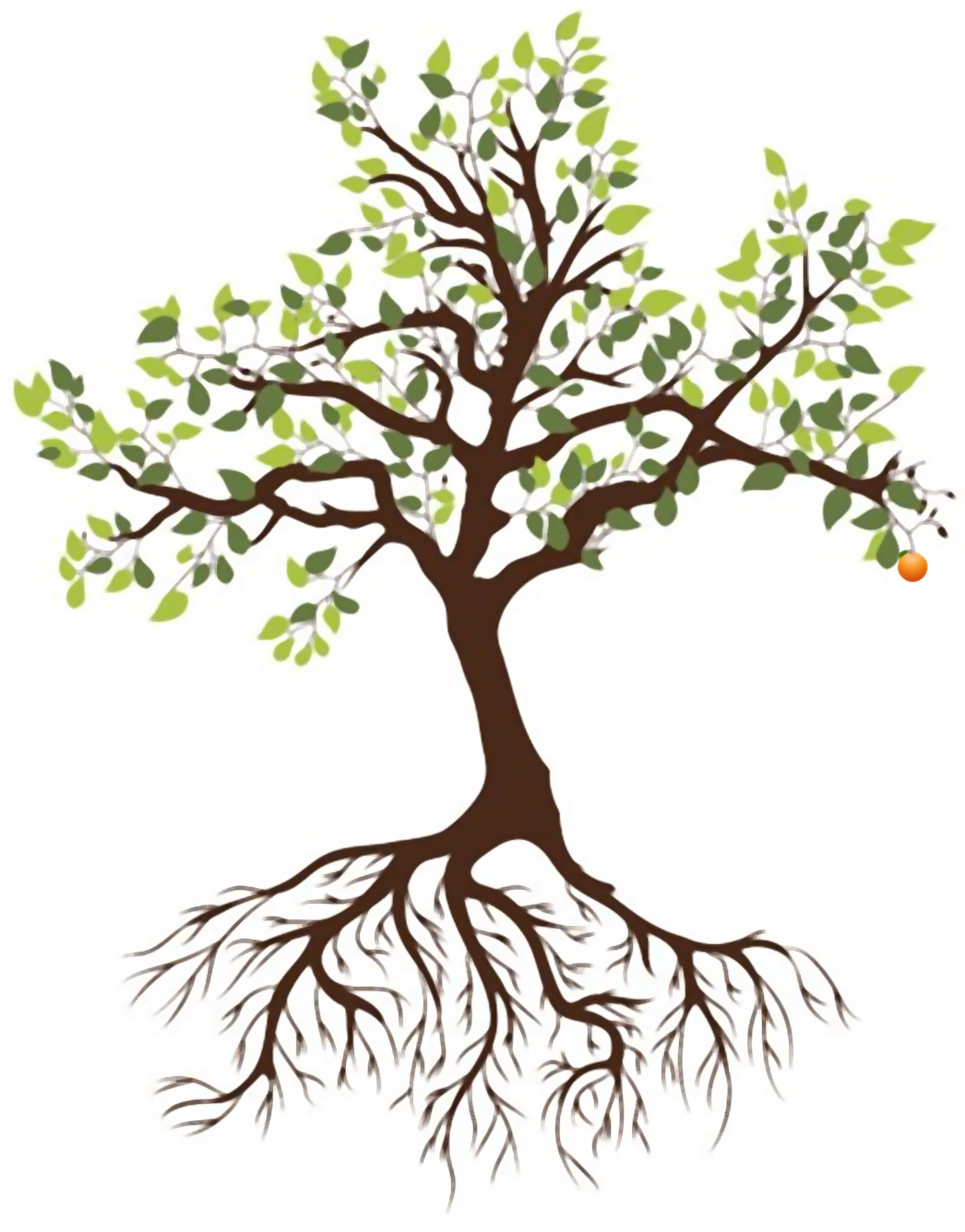 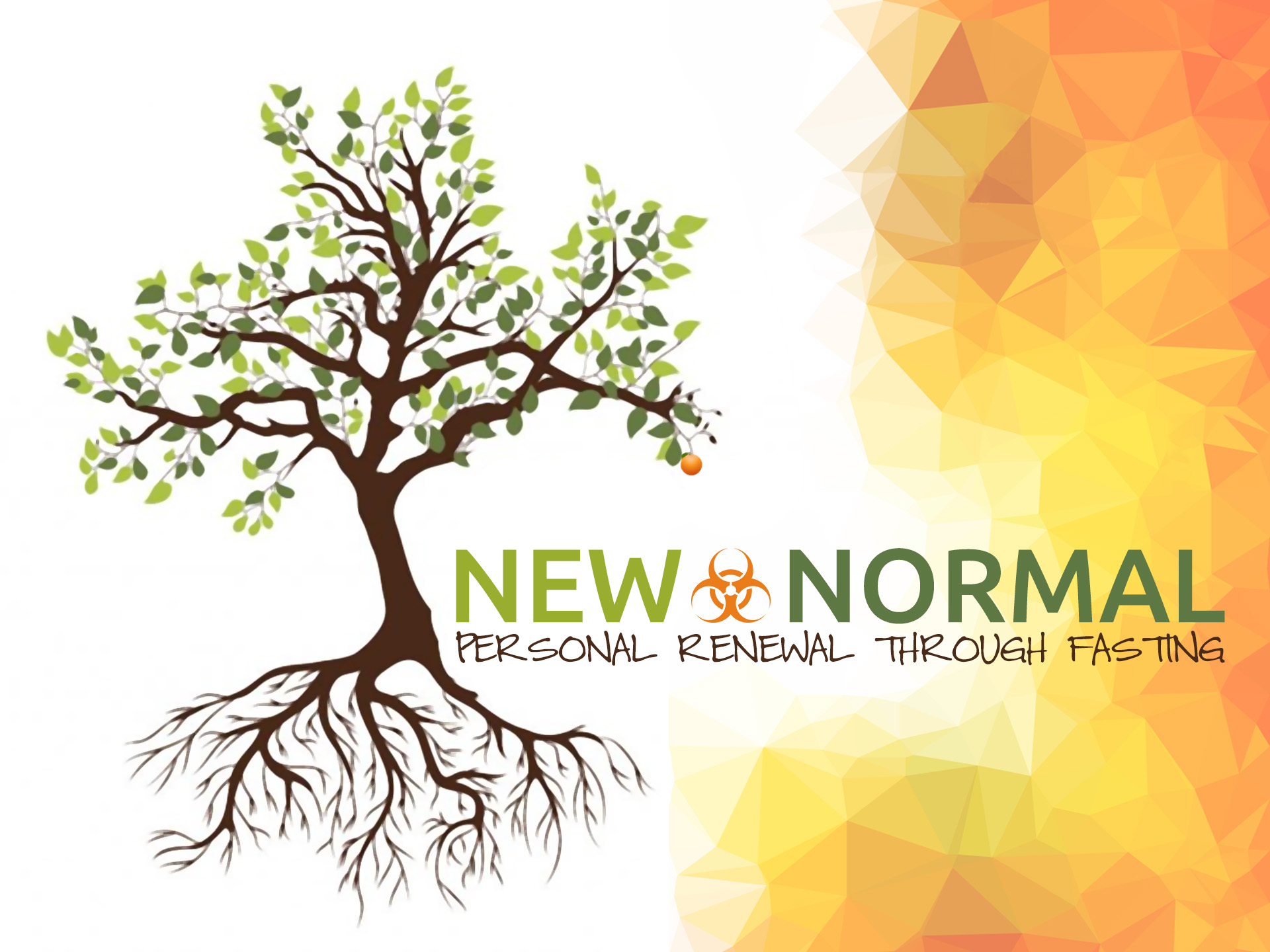 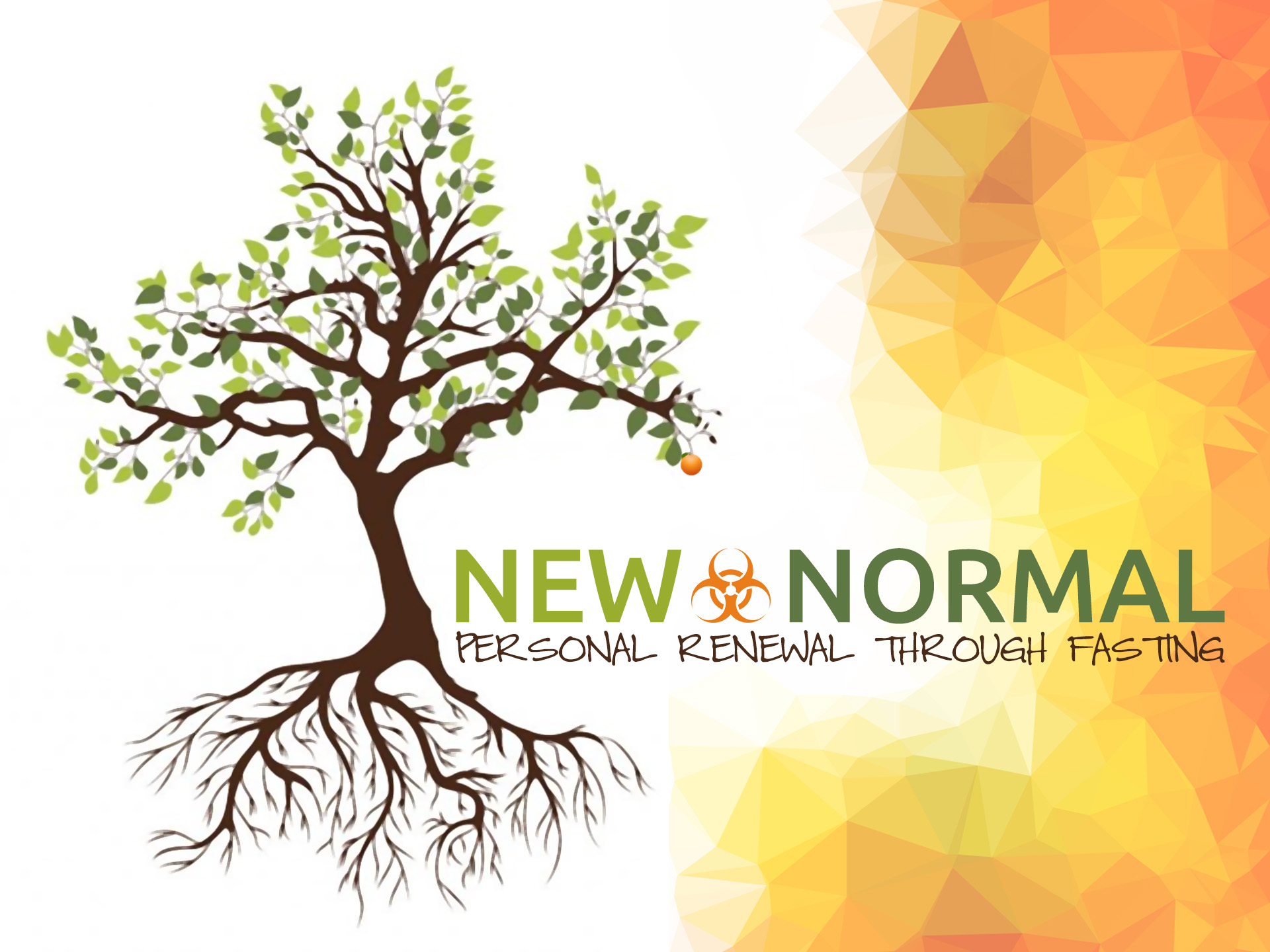 …then they will fast.
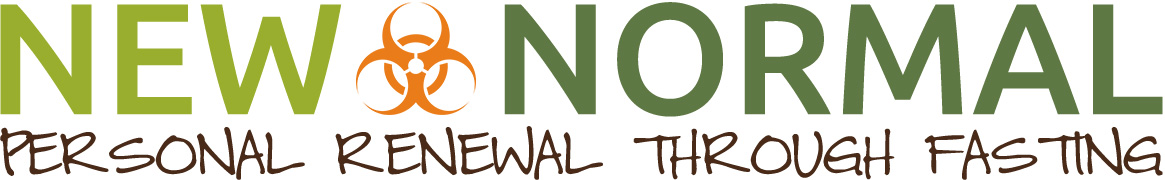 And they said to him, “The disciples of John fast often and offer prayers, and so do the disciples of the Pharisees, but yours eat and drink.” 
Luke 5:33
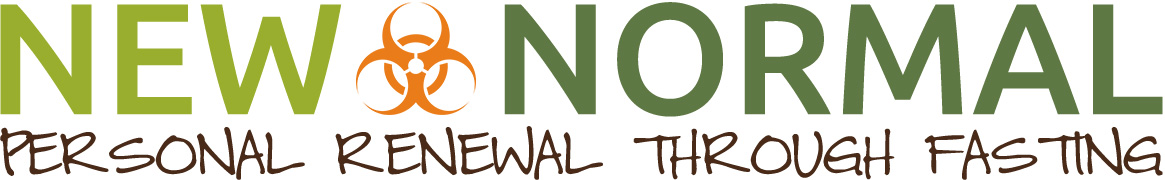 33 And they said to him, “The disciples of John fast often and offer prayers, and so do the disciples of the Pharisees, but yours eat and drink.” 
34 And Jesus said to them, “Can you make wedding guests fast while the bridegroom is with them? 35 The days will come when the bridegroom is taken away from them, and then they will fast in those days.” 
Luke 5:33-35
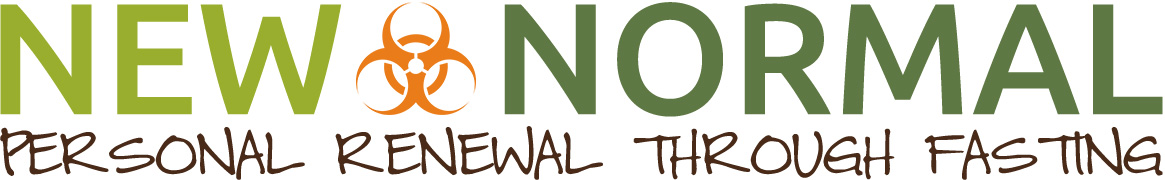 33 And they said to him, “The disciples of John fast often and offer prayers, and so do the disciples of the Pharisees, but yours eat and drink.” 
34 And Jesus said to them, “Can you make wedding guests fast while the bridegroom is with them? 35 The days will come when the bridegroom is taken away from them, and then they will fast in those days.” 
Luke 5:33-35
“And behold, I am coming soon.” “Surely I am coming soon.”Revelation 22:7a, 20b
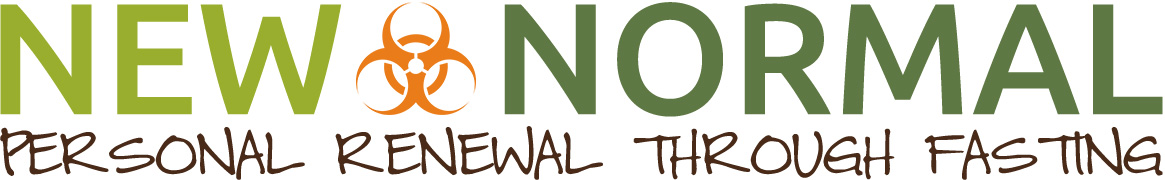 Deeper satisfaction
Create space
Develop self-control
Satisfaction in God
Romans 12:2a   Do not be conformed to this world, but be transformed by the renewal of your mind…
Psalm 4:7   You have put more joy in my heart than they have when their grain and wine abound.
Psalm 63:1, 5a   O God, you are my God; earnestly I seek you; my soul thirsts for you; my flesh faints for you, as in a dry and weary land where there is no water. My soul will be satisfied as with fat and rich food…
Psalm 73:25-26   25 Whom have I in heaven but you? And there is nothing on earth that I desire besides you. 26 My flesh and my heart may fail, but God is the strength of my heart and my portion forever.
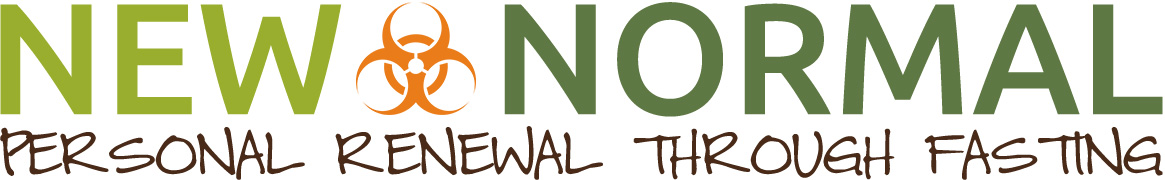 Deeper satisfaction
Create space
Develop self-control
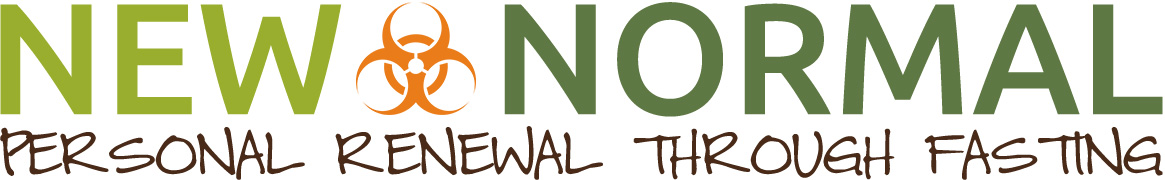 12 “All things are lawful for me,” but not all things are helpful. “All things are lawful for me,” but I will not be dominated by anything. 13 “Food is meant for the stomach and the stomach for food”—and God will destroy both one and the other. The body is not meant for sexual immorality, but for the Lord, and the Lord for the body.
19 Or do you not know that your body is a temple of the Holy Spirit within you, whom you have from God? You are not your own, 20 for you were bought with a price. So glorify God in your body.
1 Corinthians 6:12-13, 19-20
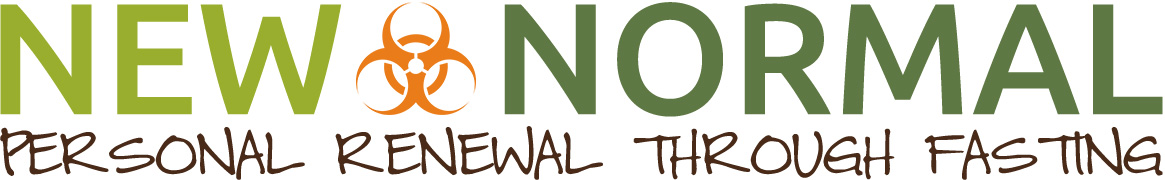 12 “All things are lawful for me,” but not all things are helpful. “All things are lawful for me,” but I will not be dominated by anything. 13 “Food is meant for the stomach and the stomach for food”—and God will destroy both one and the other. The body is not meant for sexual immorality, but for the Lord, and the Lord for the body.
19 Or do you not know that your body is a temple of the Holy Spirit within you, whom you have from God? You are not your own, 20 for you were bought with a price. So glorify God in your body.
1 Corinthians 6:12-13, 19-20
But I discipline my body and keep it under control, lest after preaching to others I myself should be disqualified.
1 Corinthians 9:27
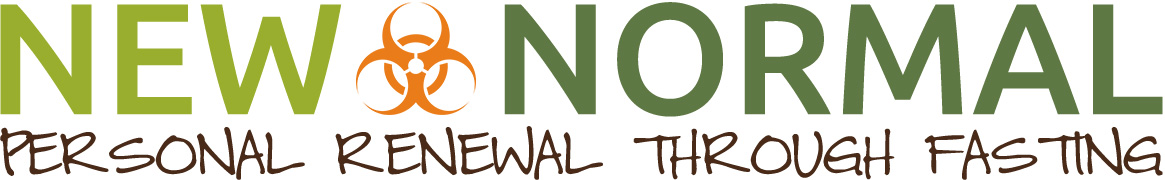 Deeper satisfaction
Create space
Develop self-control
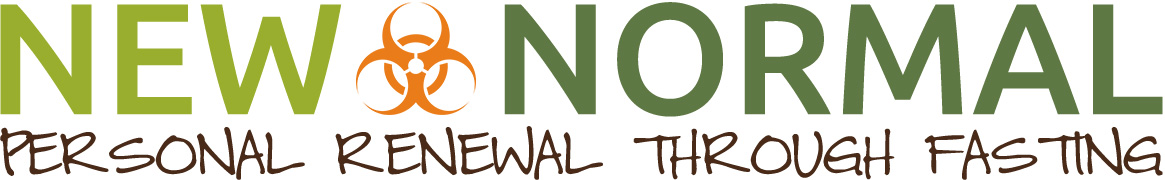 34 And Jesus said to them, “Can you make wedding guests fast while the bridegroom is with them? 35 The days will come when the bridegroom is taken away from them, and then they will fast in those days.” 
37 And no one puts new wine into old wineskins. If he does, the new wine will burst the skins and it will be spilled, and the skins will be destroyed. 38 But new wine must be put into fresh wineskins. 
Luke 5:34-35, 37-38
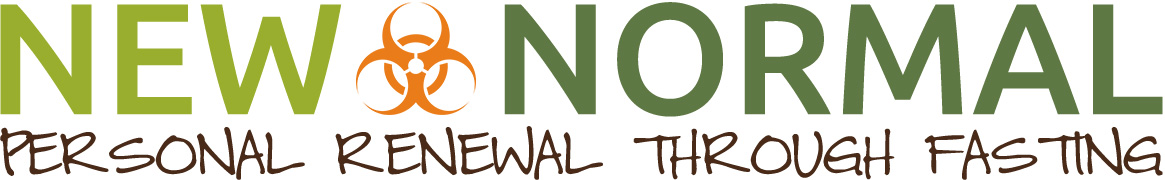 Types of Fasts:
Partial fast
Normal fast
Absolute fast
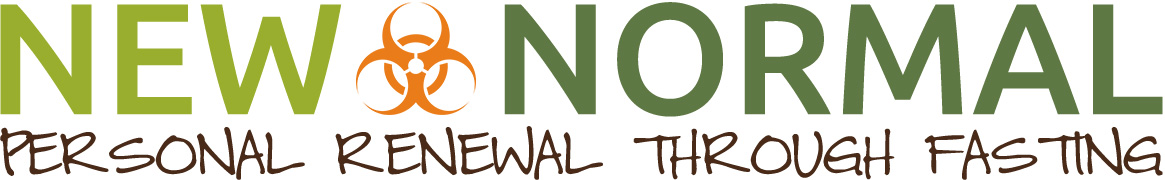 Types of Fasts:
Partial fast
Normal fast
Absolute fast
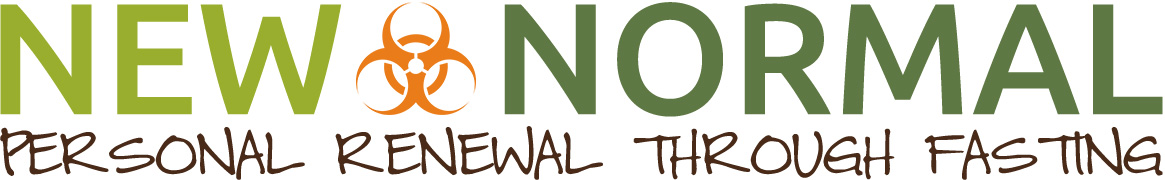 Although it is generally safe, going a day without eating can be risky for some people, including:
people with diabetes
people with a history of eating disorders
people using medications that they must take with food
children and adolescents
those who are pregnant or breastfeeding
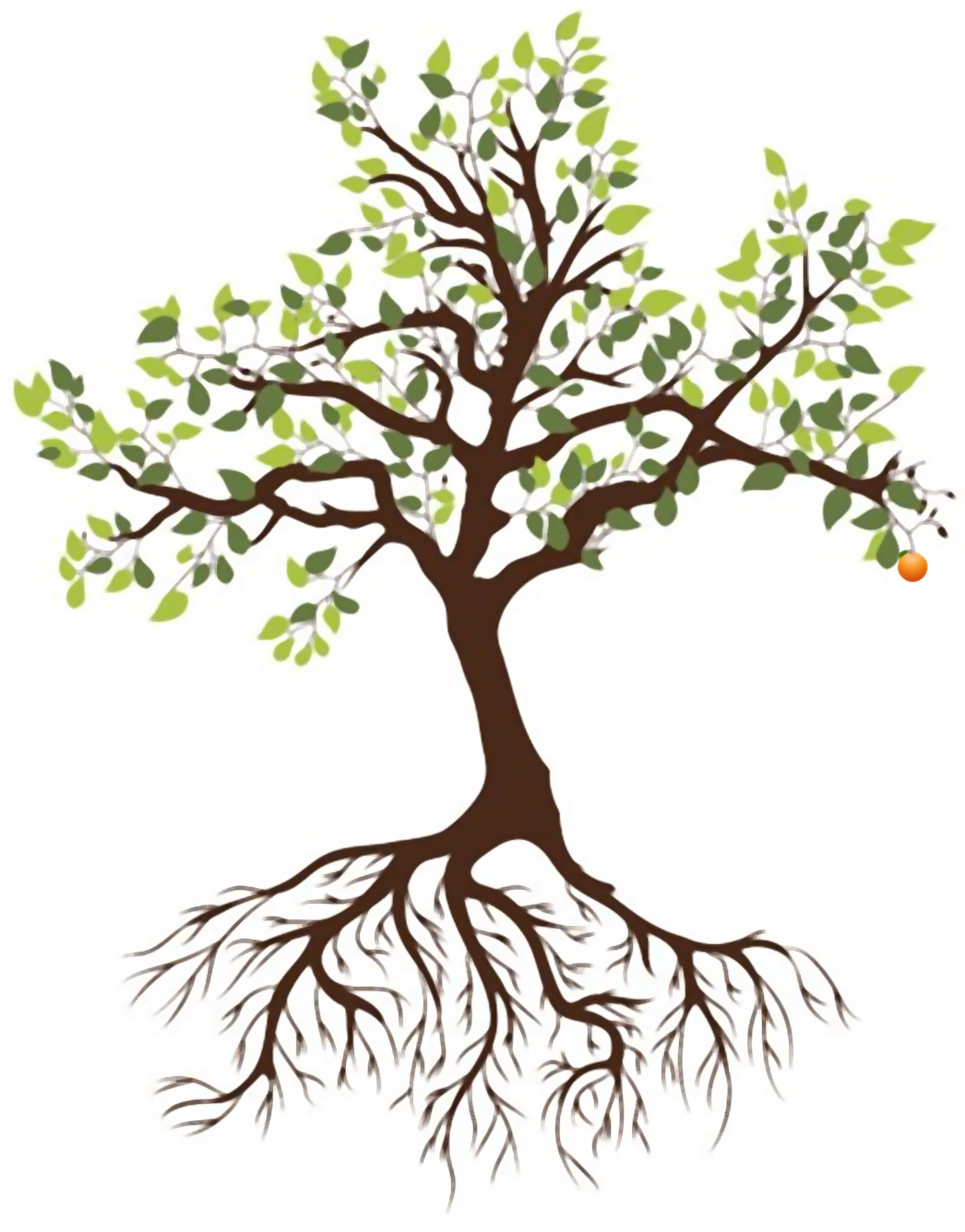 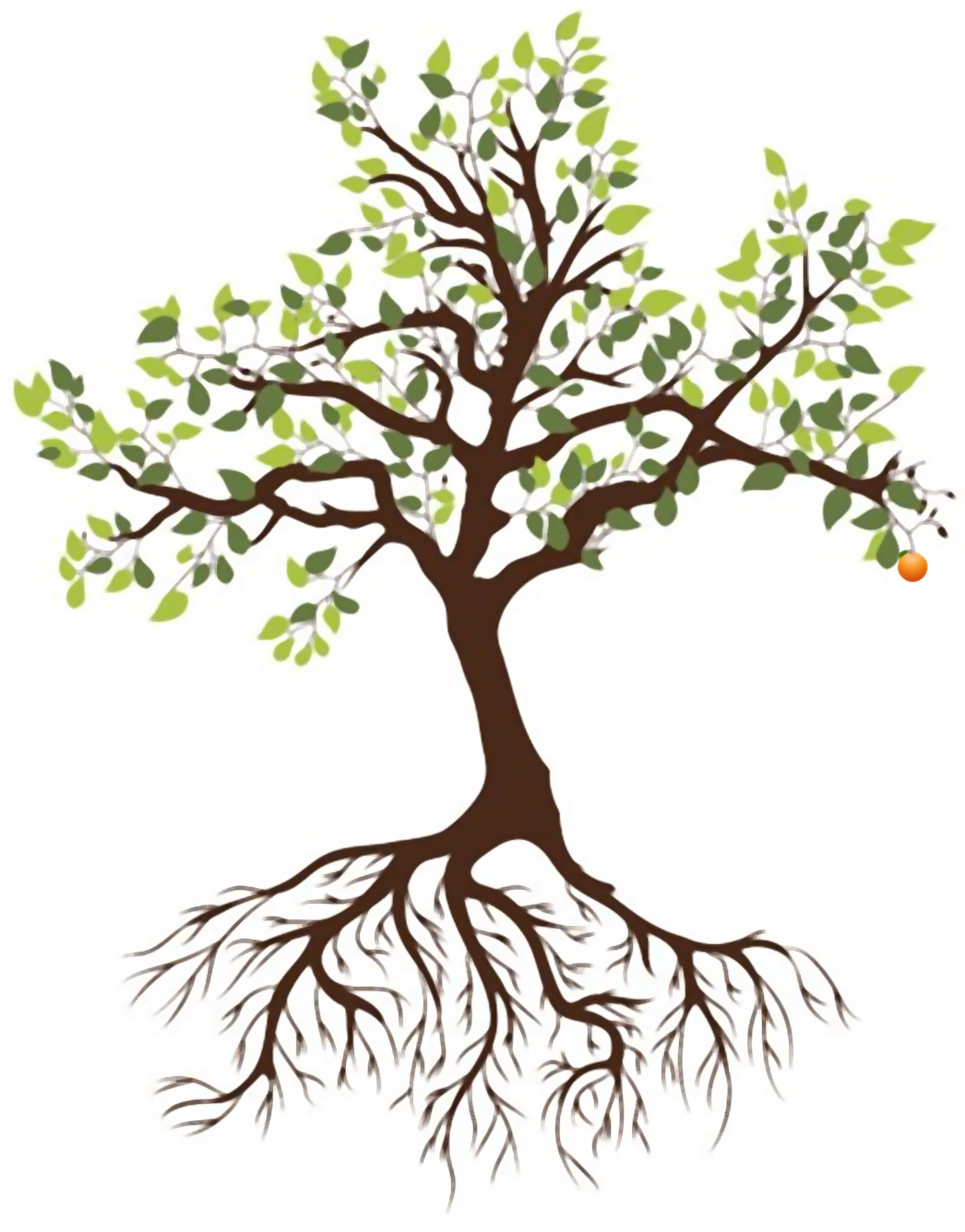 DISCUSS & SHARE
Questions |Comments |Testimonies
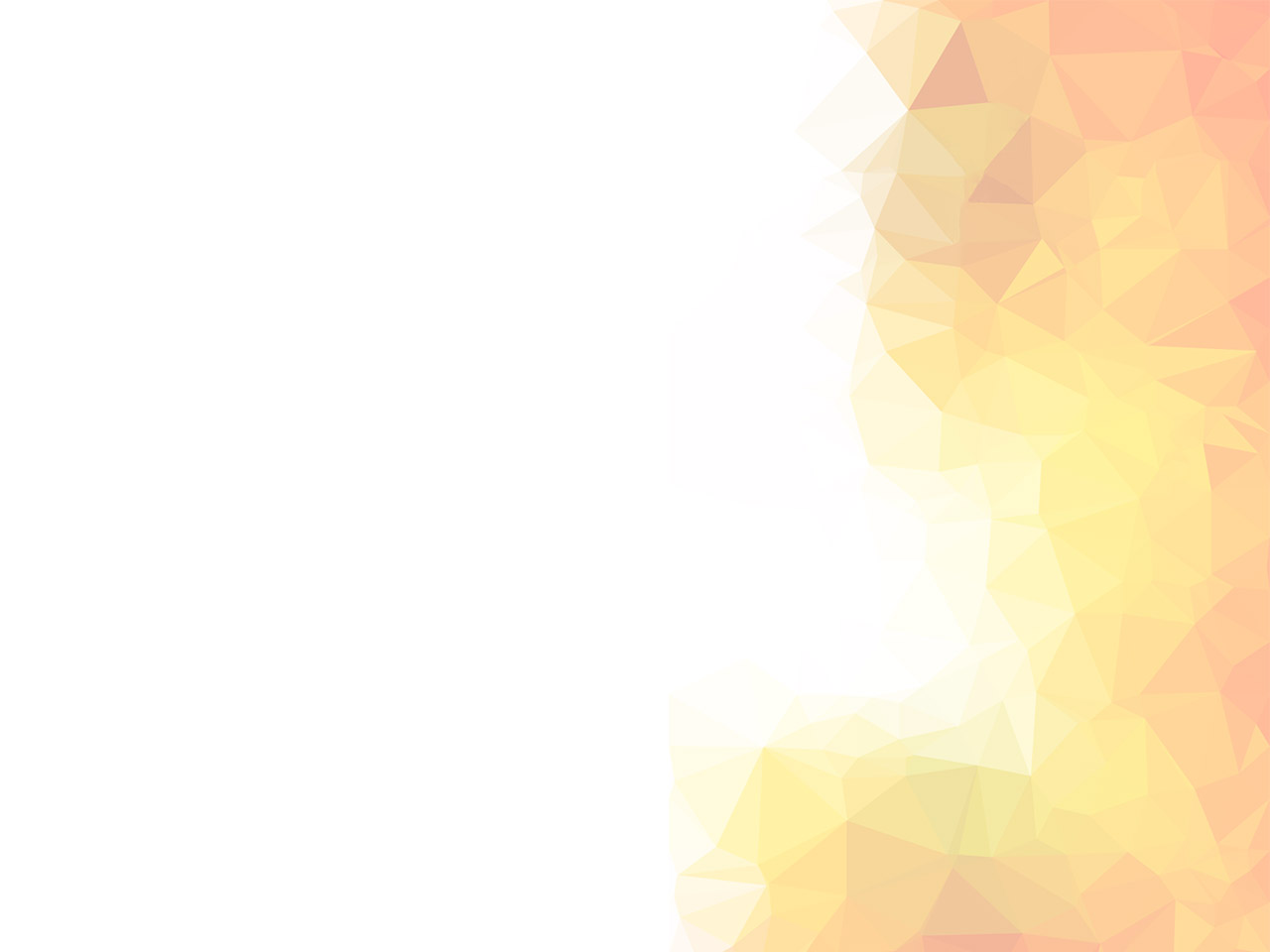 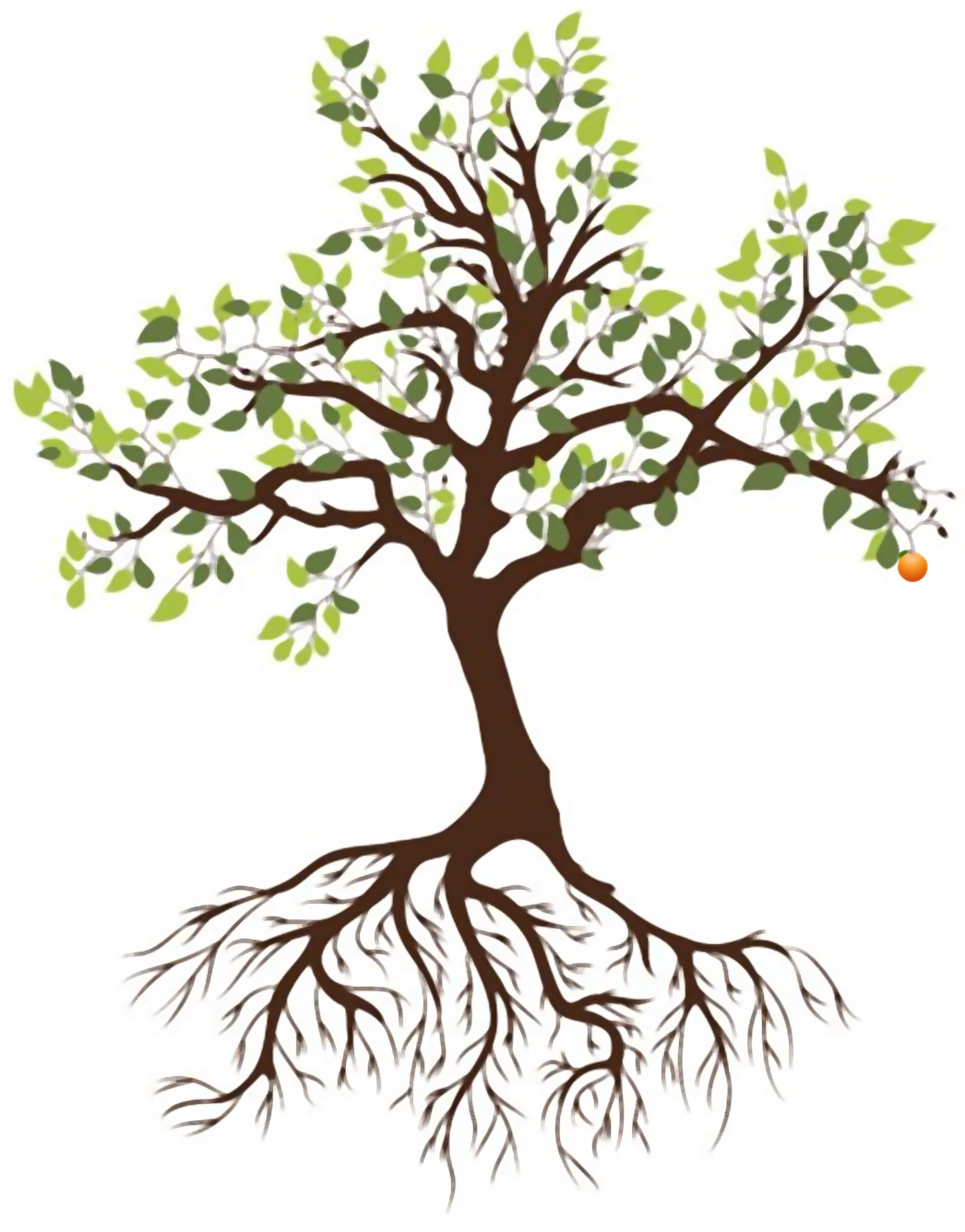 LORD’S SUPPER
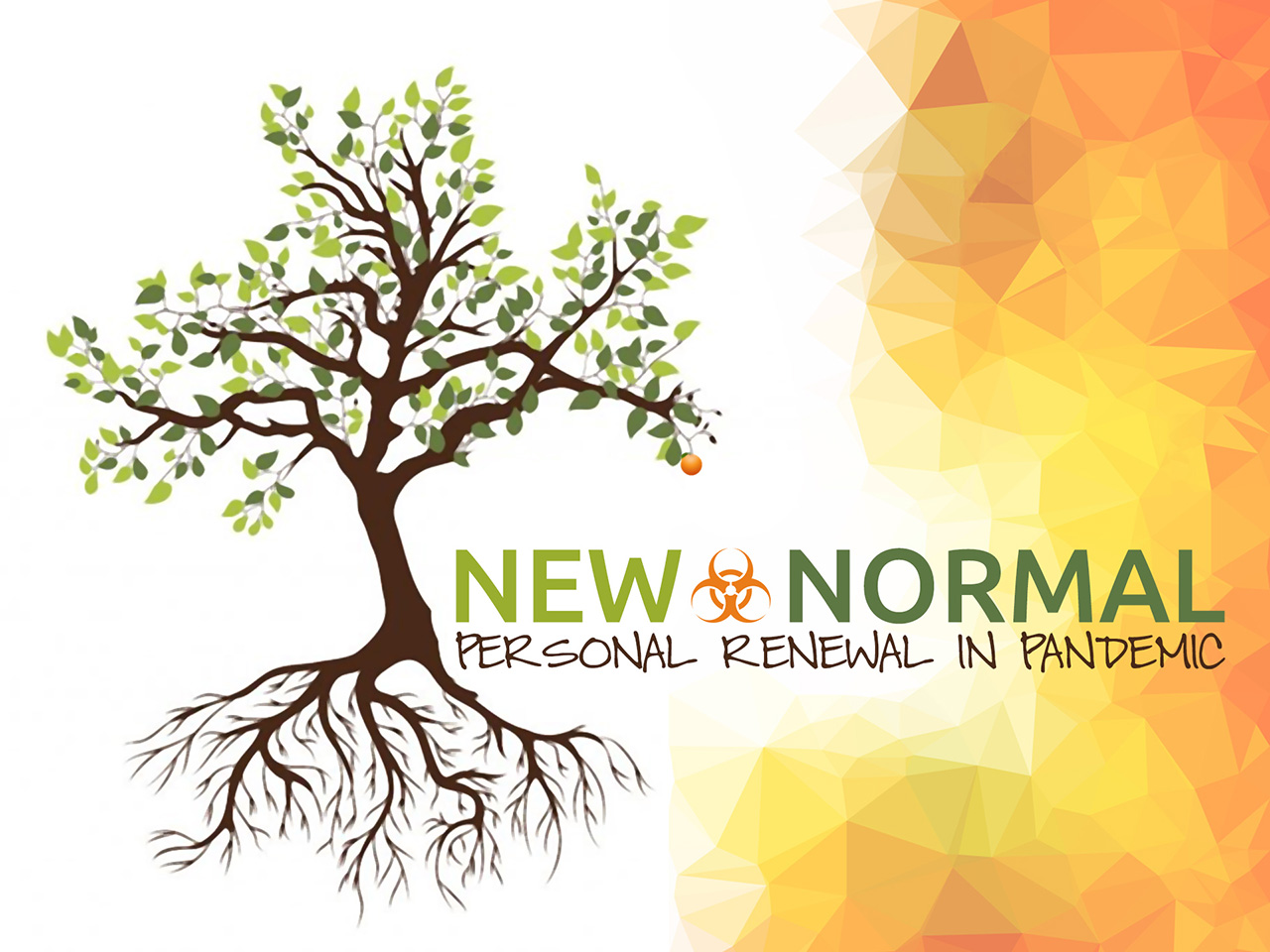 THANKS
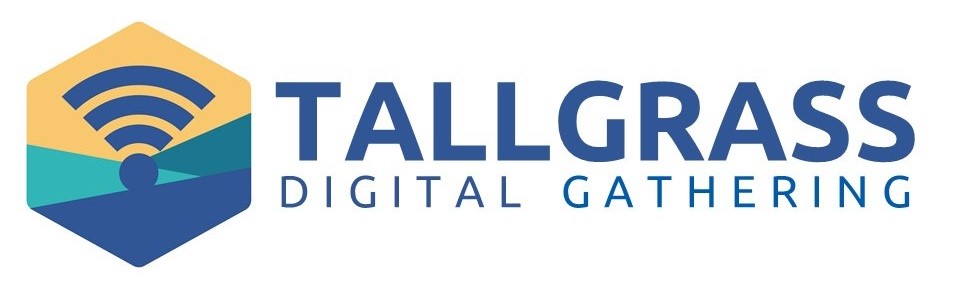